تم : دفاع از پایان نامه
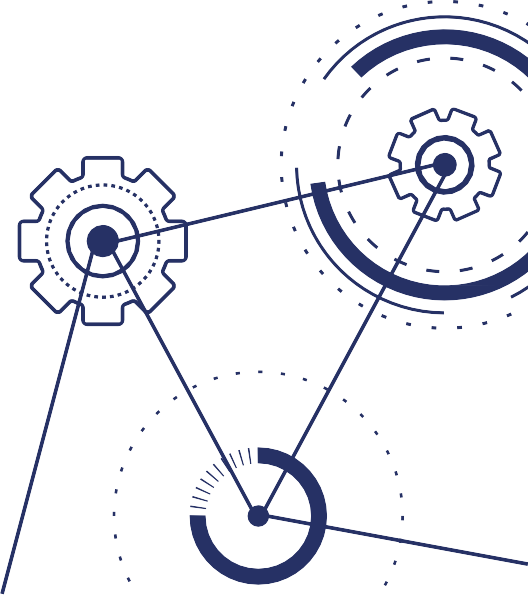 قالب پاورپوینت مهندسی مکانیک
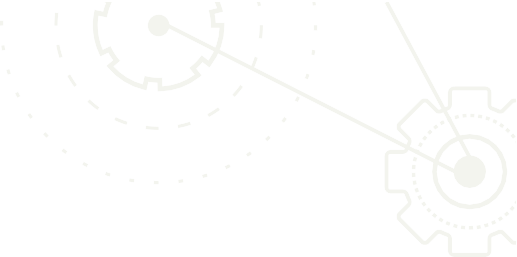 فهرست مطالب
فرضیه
می توانید موضوع بخش را در اینجا توضیح دهید
بیانیه
می توانید موضوع بخش را در اینجا توضیح دهید
02
01
اهداف
می توانید موضوع بخش را در اینجا توضیح دهید
04	 روش شناسی
می توانید موضوع بخش را در اینجا توضیح دهید
03
06	     نتیجه گیری
می توانید موضوع بخش را در اینجا توضیح دهید
تحلیل و بررسی
می توانید موضوع بخش را در اینجا توضیح دهید
05
01
بیانیه
می توانید موضوع بخش را در اینجا توضیح دهید
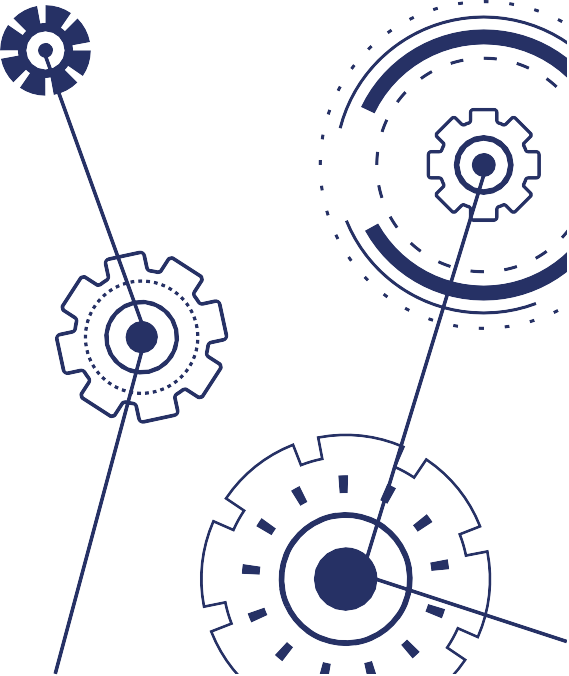 بیانیه
مهندسان چگونه ناکارآمدی در فرآیندها را شناسایی می کنند؟
قالب پاورپوینت حرفه ای ویرایش پذیر، ابزاری است بسیار کاربردی برای دانشجویان، محققان و اساتید که به دنبال ارائه یک پروژه، پایان نامه، تز، پروپوزال یا سمینار هستند
مهندسی چگونه به پایداری کمک می کند؟
قالب پاورپوینت حرفه ای ویرایش پذیر، ابزاری است بسیار کاربردی برای دانشجویان، محققان و اساتید که به دنبال ارائه یک پروژه، پایان نامه، تز، پروپوزال یا سمینار هستند
فناوری های نوظهور در مهندسی کدامند؟
قالب پاورپوینت حرفه ای ویرایش پذیر، ابزاری است بسیار کاربردی برای دانشجویان، محققان و اساتید که به دنبال ارائه یک پروژه، پایان نامه، تز، پروپوزال یا سمینار هستند
"این یک نقل قول است، کلماتی پر از حکمت که یکی از افراد مهم گفته و می تواند خواننده را وادار به الهام کند."
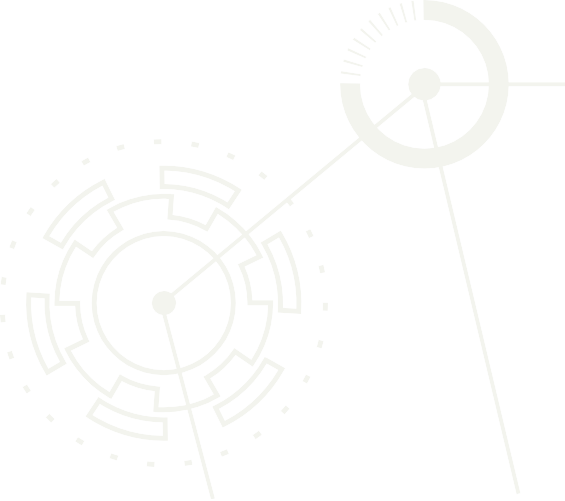 -
یک نفر معروف
98,300,000
اعداد بزرگ توجه مخاطبان شما را جلب می کند
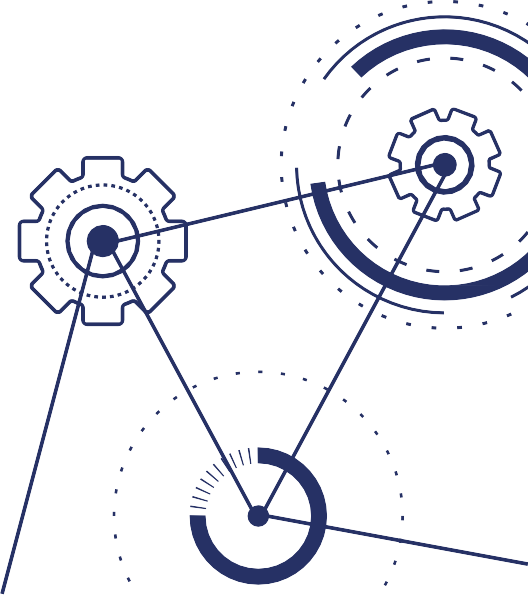 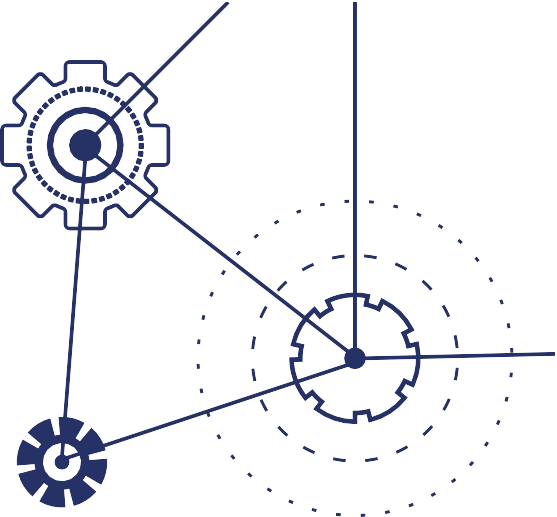 333,000
برای قالبهای حقوق
386,000 km
قالب پاورپوینت مهندسی  مکانیک قابل ویرایش می باشد
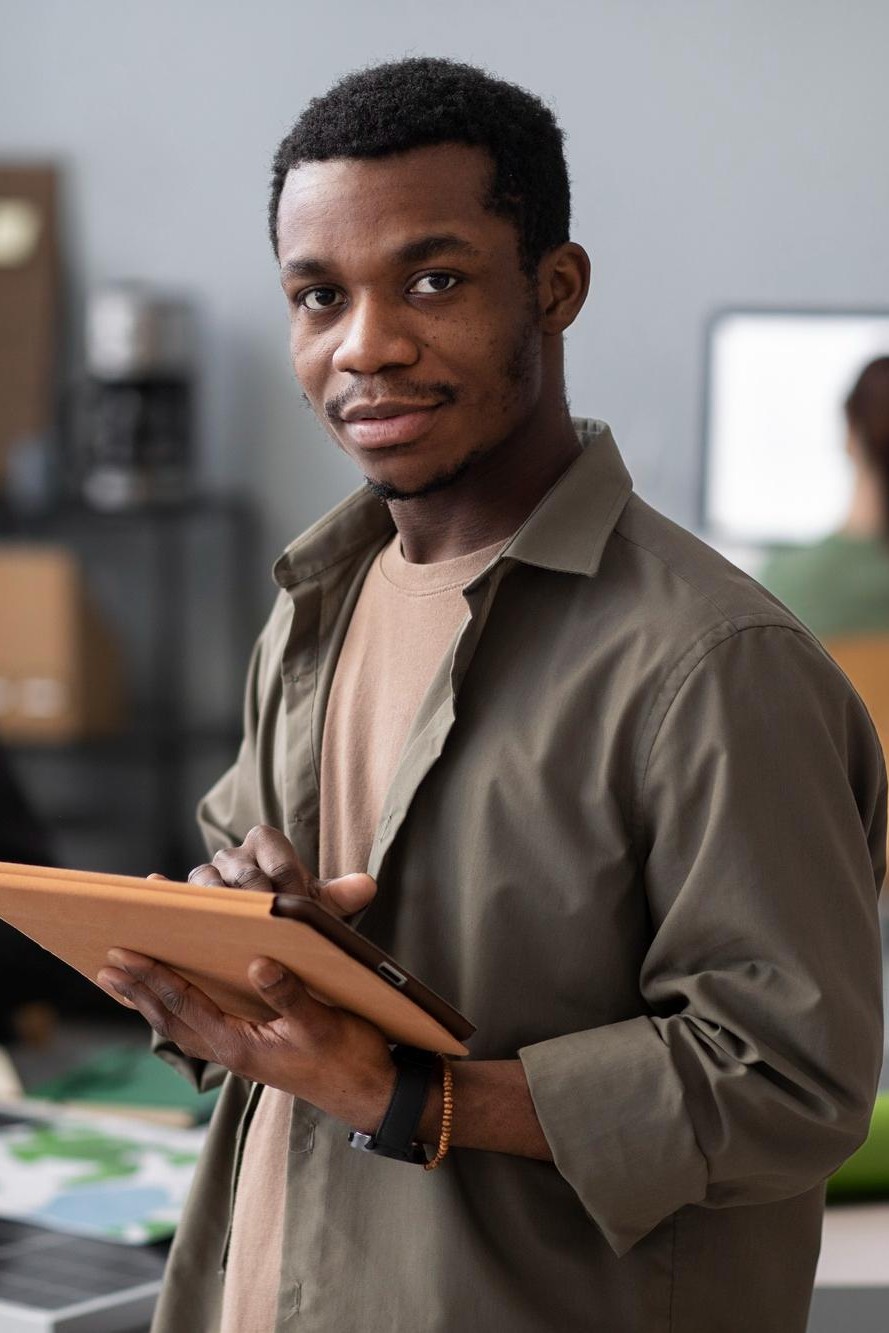 یک تصویر همیشه مفهوم را تقویت می کند
تصاویر مقادیر زیادی داده را نشان می دهند، بنابراین به یاد داشته باشید: به جای متن طولانی از یک تصویر استفاده کنید. مخاطبان شما از آن قدردانی خواهند کرد
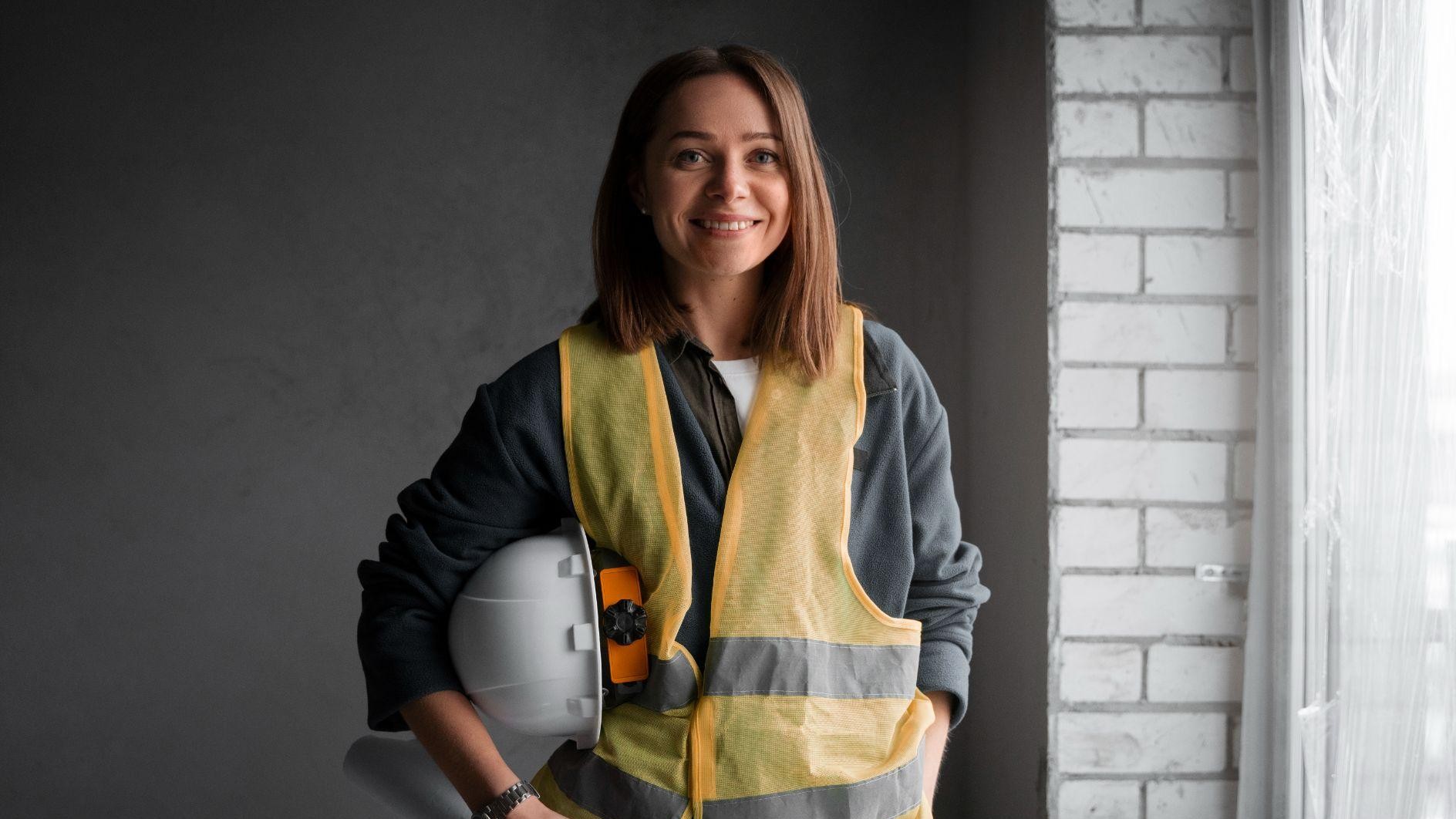 یک تصویر ارزشش هزار کلمه است
تجزیه و تحلیل فرآیند و بهینه سازی
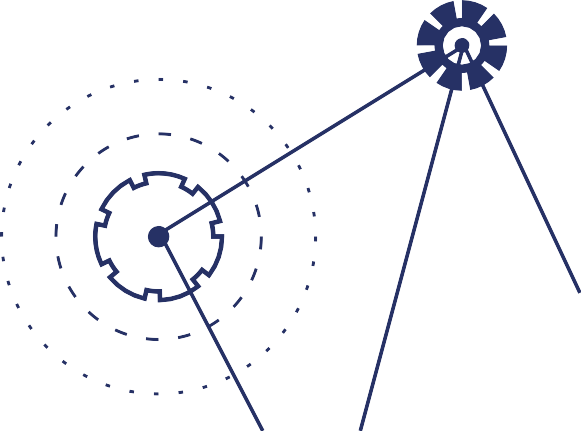 وضعیت فعلی چالش ها و مسائل بیانیه
وضعیت فعلی
این قالب  طراحی شده است که به صورت حرفه ای و جذاب برای مخاطبان شما باشد و بتوانید مفاهیم خود را به شکل بهتری ارائه دهید.
01
ضایعات در فرآیندهای تولید
02
بحران آب و هوا
03
تمیز کردن آب
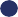 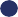 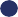 چالش ها و مسائل
فرضیه ها
فرضیه     A
قالب پاورپوینت مهندسی  مکانیک قابل ویرایش می باشد

 فرضیه     B
اسلاید متنی را برای پاور خود تنظیم کنید

  فرضیه   C 
قالب پاورپوینت حرفه ای ویرایش پذیر
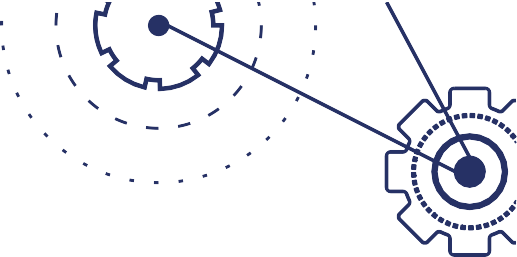 اهداف مطالعه
روش های بهبود عملیات
قالب پاورپوینت مهندسی  مکانیک قابل ویرایش می باشد
توسعه راه هایی برای کاهش هزینه ها
اسلاید متنی را برای پاور خود تنظیم کنید
بهبود کارایی فرآیندها
قالب پاورپوينت حرفه ای ، قابل ویرایش ، جهت استفاده در جلسات دفاع رساله ، پایان نامه ، پروپوزال و سمینار و .... می باشد.
مفاهیم کلیدی
کنترل کیفیت و انبار
قالب پاورپوینت مهندسی  مکانیک قابل ویرایش می باشد
فهرست
و تجهیزات
قالب پاورپوینت مهندسی  مکانیک قابل ویرایش می باشد
طرح تولید
قالب پاورپوینت مهندسی  مکانیک قابل ویرایش می باشد
مدیریت مواد
اسلاید متنی را برای پاور خود تنظیم کنید
چیدمان و طراحی
اسلاید متنی را برای پاور خود تنظیم کنید
طراحی کار و ایستگاه کاری
اسلاید متنی را برای پاور خود تنظیم کنید
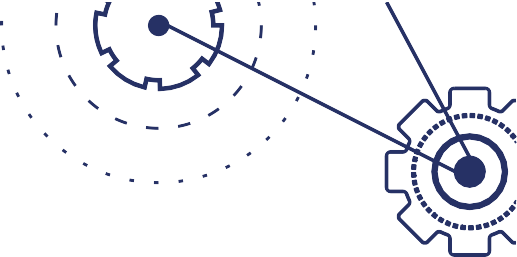 بررسی
نویسنده. (سال). عنوان نشریه. ناشر
 
نویسنده. (سال). عنوان نشریه. ناشر
 
نویسنده. (سال). عنوان نشریه. ناشر
 
نویسنده. (سال). عنوان نشریه. ناشر
 
نویسنده. (سال). عنوان نشریه. ناشر
چارچوب نظری
چارچوب نظری
نظریه های مرتبط
تئوریA
قالب پاورپوینت مهندسی  مکانیک قابل ویرایش می باشد
شرایط کلیدی
اسلاید متنی را برای پاور خود تنظیم کنید
اسلاید متنی را برای پاور خود تنظیم کنید
اسلاید متنی را برای پاور خود تنظیم کنید
چارچوب ما
اسلاید متنی را برای پاور خود تنظیم کنید.
قالب پاورپوینت مهندسی  مکانیک قابل ویرایش می باشد
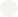 تئوریB
قالب پاورپوینت مهندسی  مکانیک قابل ویرایش می باشد
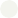 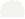 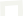 برنامه
روش شناسی
قالب پاورپوينت حرفه ای ، قابل ویرایش ، جهت استفاده در جلسات دفاع رساله ، پایان نامه ، پروپوزال و سمینار و .... می باشد.
نوع داده
قالب پاورپوينت حرفه ای ، قابل ویرایش ، جهت استفاده در جلسات دفاع رساله ، پایان نامه ، پروپوزال و سمینار و .... می باشد.
انگیزه ها
عنوان
قالب پاورپوينت حرفه ای ، قابل ویرایش ، جهت استفاده در جلسات دفاع رساله ، پایان نامه ، پروپوزال و سمینار و .... می باشد.
جمع آوری داده ها
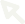 قالب پاورپوينت حرفه ای ، قابل ویرایش ، جهت استفاده در جلسات دفاع رساله ، پایان نامه ، پروپوزال و سمینار و .... می باشد.
نمونه برداری اختصاصی
تجزیه و تحلیل و توسعه
فاز  A
قالب پاورپوینت حرفه ای ویرایش پذیر، ابزاری است بسیار کاربردی برای دانشجویان، محققان و اساتید که به دنبال ارائه یک پروژه، پایان نامه، تز، پروپوزال یا سمینار هستند

قالب پاورپوینت حرفه ای ویرایش پذیر، ابزاری است بسیار کاربردی برای دانشجویان، محققان و اساتید که به دنبال ارائه یک پروژه، پایان نامه، تز، پروپوزال یا سمینار هستند

قالب پاورپوینت حرفه ای ویرایش پذیر، ابزاری است بسیار کاربردی برای دانشجویان، محققان و اساتید که به دنبال ارائه یک پروژه، پایان نامه، تز، پروپوزال یا سمینار هستند
فاز  B
قالب پاورپوینت حرفه ای ویرایش پذیر، ابزاری است بسیار کاربردی برای دانشجویان، محققان و اساتید که به دنبال ارائه یک پروژه، پایان نامه، تز، پروپوزال یا سمینار هستند

قالب پاورپوینت حرفه ای ویرایش پذیر، ابزاری است بسیار کاربردی برای دانشجویان، محققان و اساتید که به دنبال ارائه یک پروژه، پایان نامه، تز، پروپوزال یا سمینار هستند

قالب پاورپوینت حرفه ای ویرایش پذیر، ابزاری است بسیار کاربردی برای دانشجویان، محققان و اساتید که به دنبال ارائه یک پروژه، پایان نامه، تز، پروپوزال یا سمینار هستند
تجزیه و تحلیل و توسعه
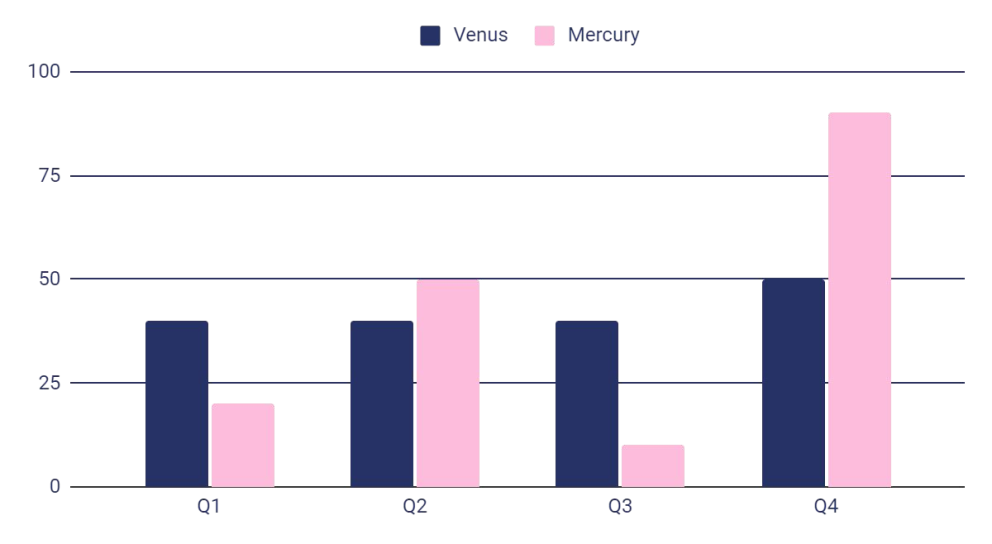 این قالب  طراحی شده است که به صورت حرفه ای و جذاب برای مخاطبان شما باشد و بتوانید مفاهیم خود را به شکل بهتری ارائه دهید   
این قالب  طراحی شده است که به صورت حرفه ای و جذاب برای مخاطبان شما باشد و بتوانید مفاهیم خود را به شکل بهتری ارائه دهید
قالب پاورپوینت حرفه ای
قالب پاورپوینت مهندسی  مکانیک قابل ویرایش می باشد
قالب پاورپوینت حرفه ای
پیوند موجود در نمودار را دنبال کنید تا داده‌های آن را تغییر دهید و سپس پیوند جدید را در اینجا جای‌گذاری کنید.
تجزیه و تحلیل نتایج
عنوان اصلی
اسلاید متنی را برای پاور خود تنظیم کنید
عنوان اصلی
اسلاید متنی را برای پاور خود تنظیم کنید
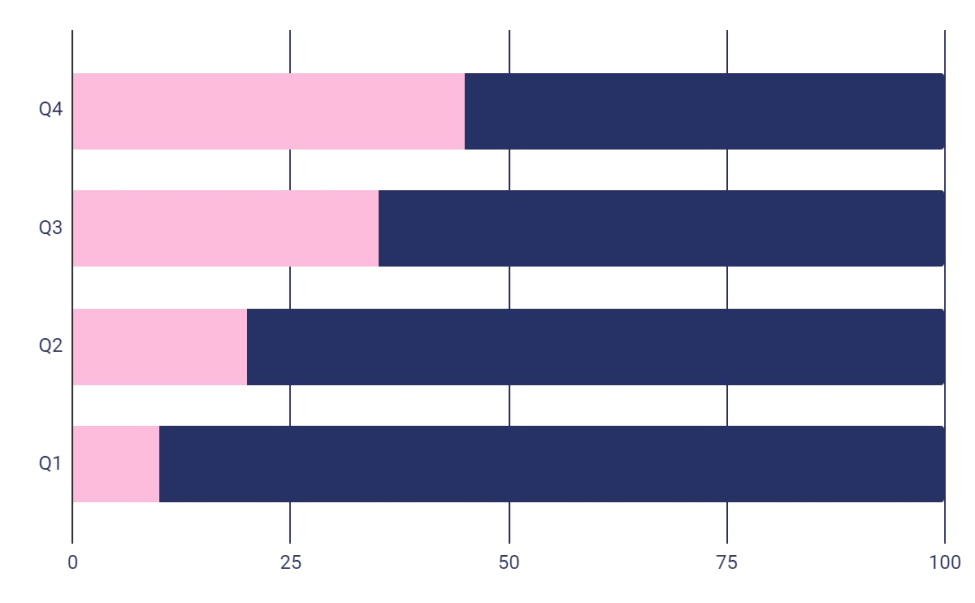 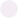 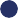 عنوان اصلی
قالب پاورپوینت مهندسی  مکانیک قابل ویرایش می باشد
50%
پیوند موجود در نمودار را دنبال کنید تا داده‌های آن را تغییر دهید و سپس پیوند جدید را در اینجا جای‌گذاری کنید.
برترین برنامه های مهندسی صنایع
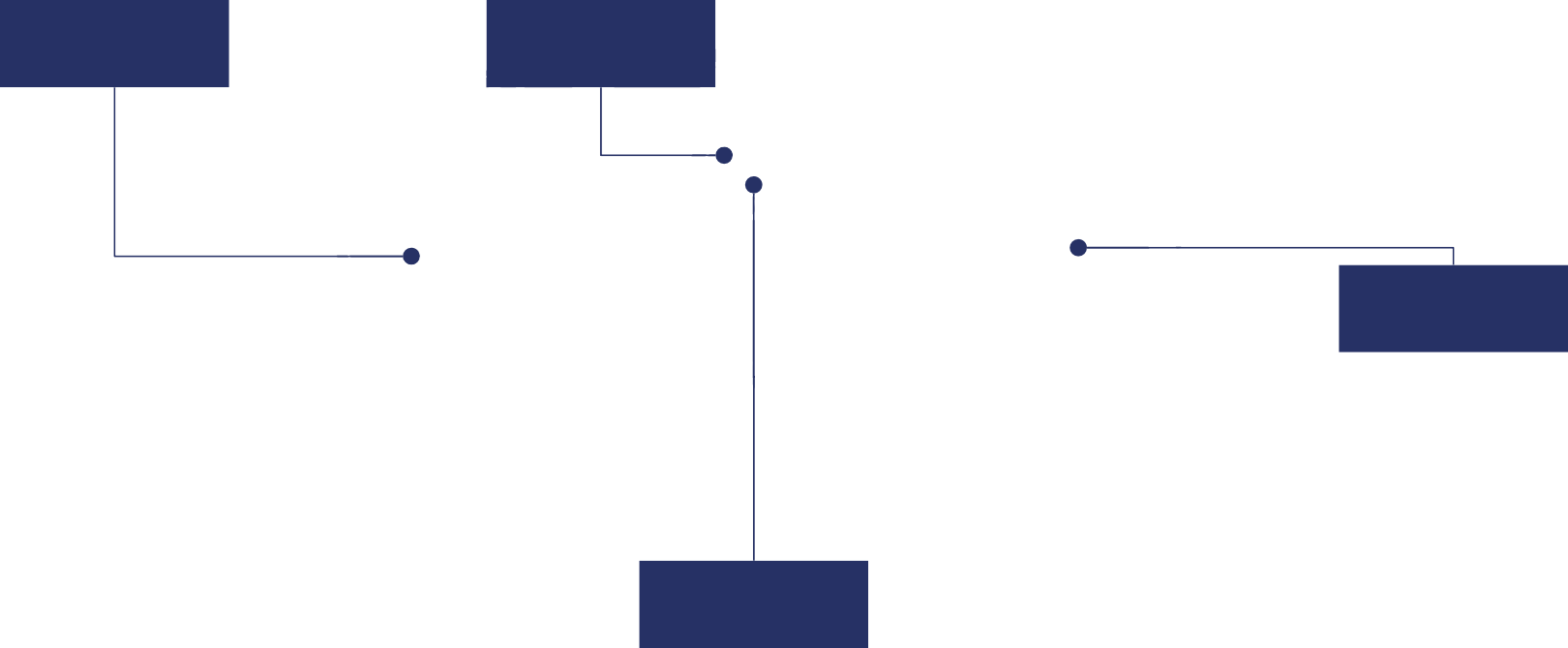 اسلاید متنی را برای پاور خود تنظیم کنید
اسلاید متنی را برای پاور خود تنظیم کنید
اسلاید متنی را برای پاور خود تنظیم کنید
اسلاید متنی را برای پاور خود تنظیم کنید
بحث
بحث
قالب پاورپوینت حرفه ای ویرایش پذیر، ابزاری است بسیار کاربردی برای دانشجویان، محققان و اساتید که به دنبال ارائه یک پروژه، پایان نامه، تز، پروپوزال یا سمینار هستند.  

بحث
قالب پاورپوینت حرفه ای ویرایش پذیر، ابزاری است بسیار کاربردی برای دانشجویان، محققان و اساتید که به دنبال ارائه یک پروژه، پایان نامه، تز، پروپوزال یا سمینار هستند.
این قالب شامل اسلایدهایی با طراحی زیبا و جذاب، تصاویر بیانی، نمودارها، جداول و فهرست منابع است که به شما کمک می کند تا مفاهیم خود را به طور روان و قابل درک ارائه دهید. همچنین، این قالب حاوی گزینه های ویرایش پذیری است و شما می توانید آن را به صورتی که می خواهید ویرایش کنید.
 
قالب پاورپوینت مهندسی  مکانیک قابل ویرایش می باشد.

قالب پاورپوینت مهندسی  مکانیک قابل ویرایش می باشد.
 
قالب پاورپوینت مهندسی  مکانیک قابل ویرایش می باشد.

قالب پاورپوینت مهندسی  مکانیک قابل ویرایش می باشد.
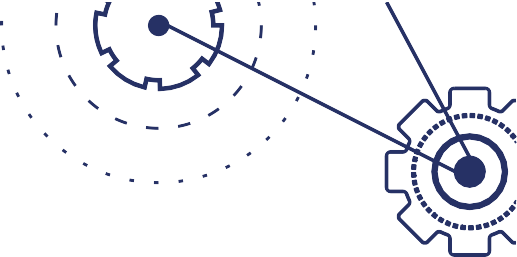 چند نتیجه گیری
رویکرد میان رشته ای
قالب پاورپوینت مهندسی  مکانیک قابل ویرایش می باشد
بهینه سازی سیستم
قالب پاورپوینت مهندسی  مکانیک قابل ویرایش می باشد
کاربرد گسترده
قالب پاورپوینت مهندسی  مکانیک قابل ویرایش می باشد
تمرکز انسان محور
قالب پاورپوینت مهندسی  مکانیک قابل ویرایش می باشد
مراجع کتاب شناختی
قالب پاورپوینت حرفه ای ویرایش پذیر، ابزاری است بسیار کاربردی
قالب پاورپوینت حرفه ای ویرایش پذیر، ابزاری است بسیار کاربردی 
 قالب پاورپوینت حرفه ای ویرایش پذیر، ابزاری است بسیار کاربردی  
قالب پاورپوینت حرفه ای ویرایش پذیر، ابزاری است بسیار کاربردی  
قالب پاورپوینت حرفه ای ویرایش پذیر، ابزاری است بسیار کاربردی  
قالب پاورپوینت حرفه ای ویرایش پذیر، ابزاری است بسیار کاربردی  
قالب پاورپوینت حرفه ای ویرایش پذیر، ابزاری است بسیار کاربردی 
 قالب پاورپوینت حرفه ای ویرایش پذیر، ابزاری است بسیار کاربردی  
قالب پاورپوینت حرفه ای ویرایش پذیر، ابزاری است بسیار کاربردی
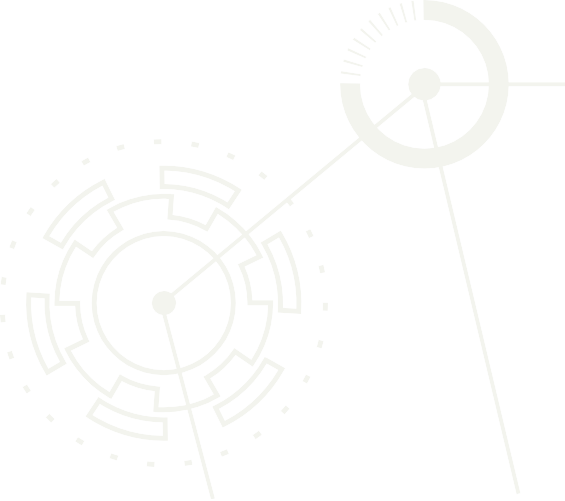 جایگذاری عکس
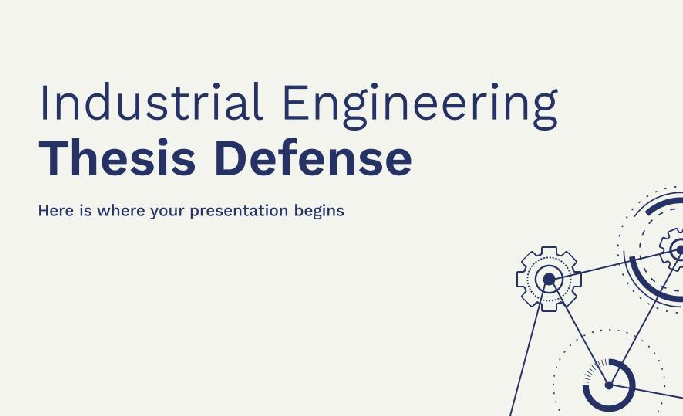 می توانید تصاویر روی صفحه را با کار خود جایگزین کنید. فقط روی آنها کلیک راست کرده و "Replace images" را انتخاب کنید.
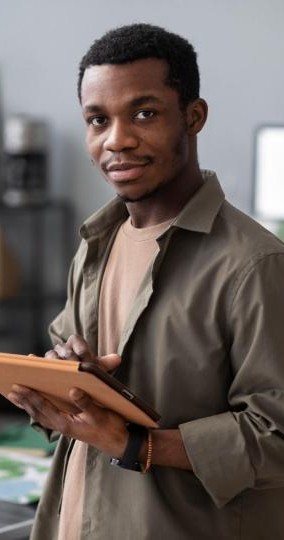 با تشکر از شما دوستان عزیز...!
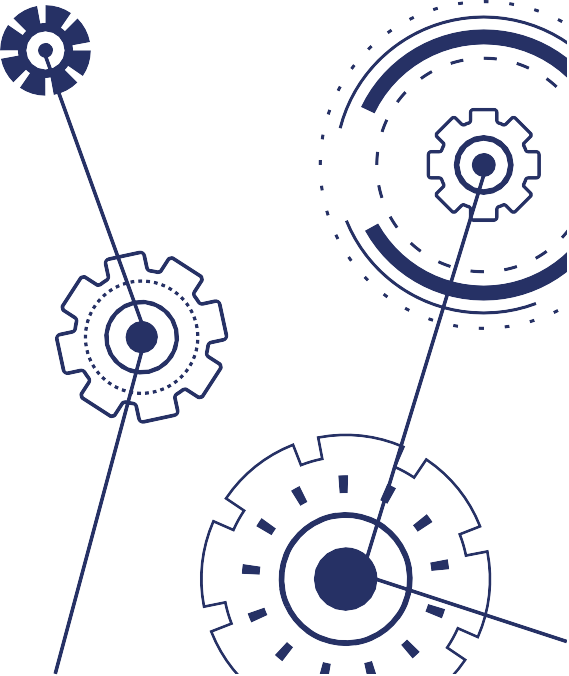 در صورت تمایل متن زیرنویس خود را وارد کنید
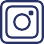 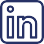 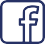 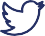 منابع جایگزین
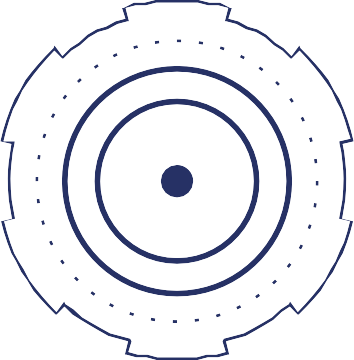 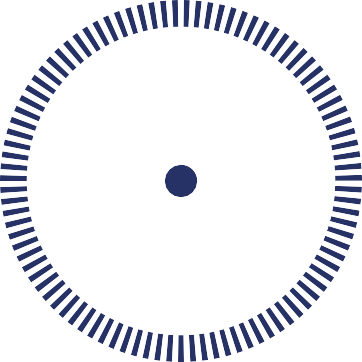 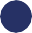 مجموعه آیکون های کاملاً قابل ویرایش: A
مجموعه آیکون های کاملاً قابل ویرایش: B
مجموعه آیکون های کاملاً قابل ویرایش: C
از منابع گرافیکی قابل ویرایش ما استفاده کنید...
شما به راحتی می توانید اندازه این منابع را بدون از دست دادن کیفیت تغییر دهید. برای تغییر رنگ، کافی است منبع را از حالت گروه خارج کنید و روی شی ای که می خواهید تغییر دهید کلیک کنید. سپس روی سطل رنگ کلیک کرده و رنگ مورد نظر خود را انتخاب کنید. وقتی کارتان تمام شد، منبع را دوباره گروه بندی کنید.
اینفوگرافیک ممتاز
متن 2
متن 3
متن 1
قالب پاورپوینت قابل ویرایش می باشد
قالب پاورپوینت قابل ویرایش می باشد
عنوان را اینجا اضافه کنید
2016
2017
2018
2019
2020
قالب پاورپوینت قابل ویرایش می باشد
قالب پاورپوینت قابل ویرایش می باشد
قالب پاورپوینت قابل ویرایش می باشد
متن 4
متن 5
متن 6
اینفوگرافیک ممتاز
75%
قالب پاورپوینت قابل ویرایش می باشد
75%
قالب پاورپوینت قابل ویرایش می باشد
عنوان 1
قالب پاورپوینت قابل ویرایش می باشد
قالب پاورپوینت قابل ویرایش می باشد
انواع جدولها و نمودارها:
جدولهای و نمودار
FEBRUARY
JANUARY
MARCH
APRIL
PHASE 1
وظیفه1
FEBRUARY
MARCH
APRIL
MAY
JUNE
JANUARY
وظیفه2
PHASE 1
وظیفه1
وظیفه2
PHASE 2
وظیفه1
وظیفه2
انواع نمودارهای خلاقانه:
نمادها
مجموعه آیکون های اجتماعی
نمادهای برتر
عناصر اینفوگرافیک